Unitatea 2
Democrația în Uniunea Europeană
DEMOCRAȚIA UEÎN ACȚIUNEExprimați-vă părerea prin Inițiativa cetățenească europeană
Două tipuri de democrație
Reprezentativă:
„Un sistem de guvernământ în care cetățenii își aleg reprezentanții, care propun și votează legislație sau inițiative politice în numele lor.”
Participativă:
„Un sistem prin care cetățenii sunt implicați în procesele de luare a deciziilor publice și care completează astfel democrația reprezentativă.”
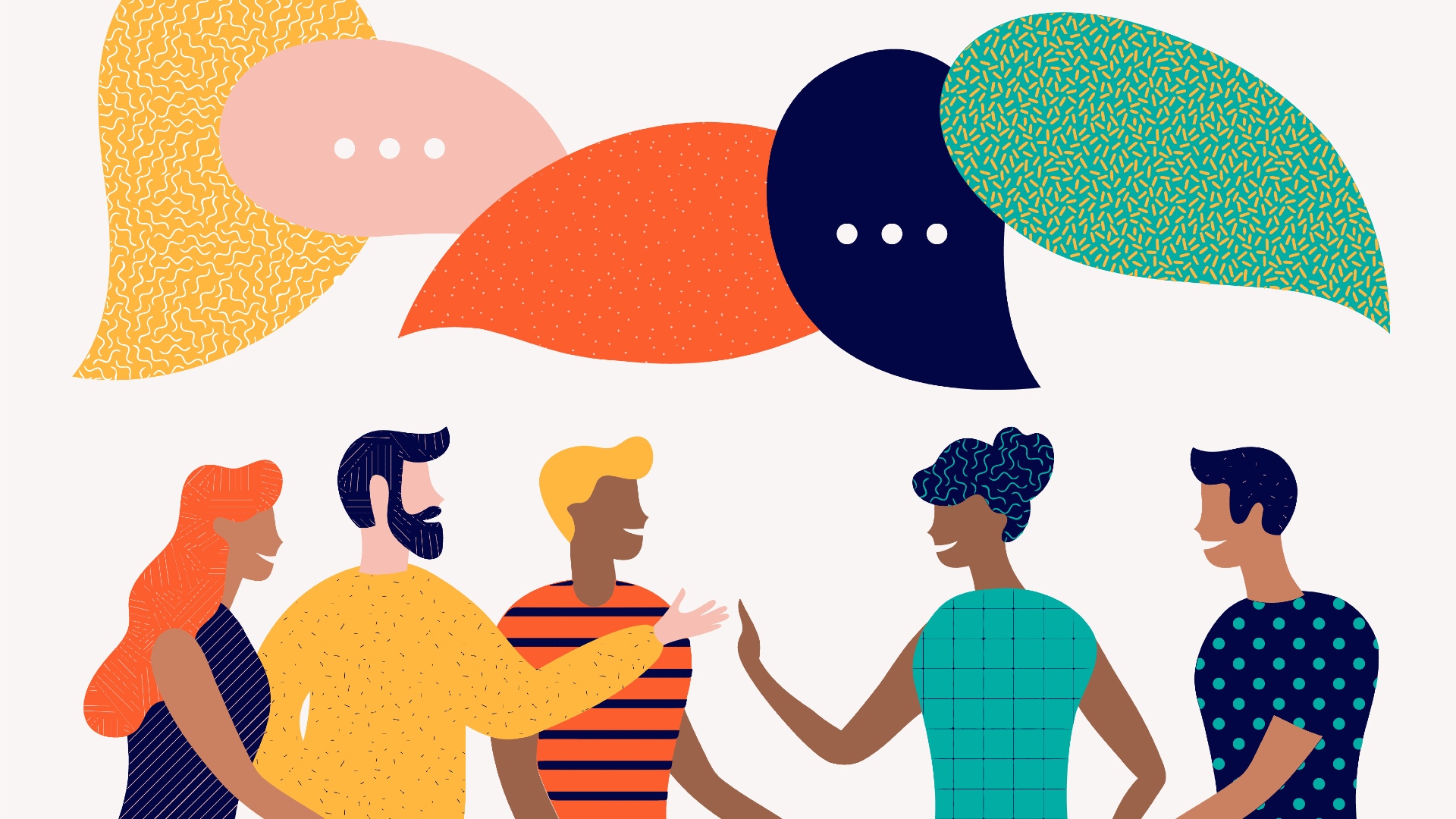 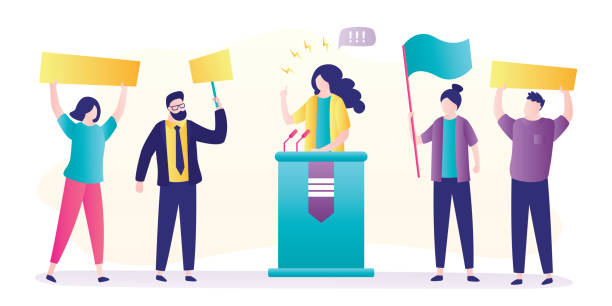 Cele trei instituții principale ale UE
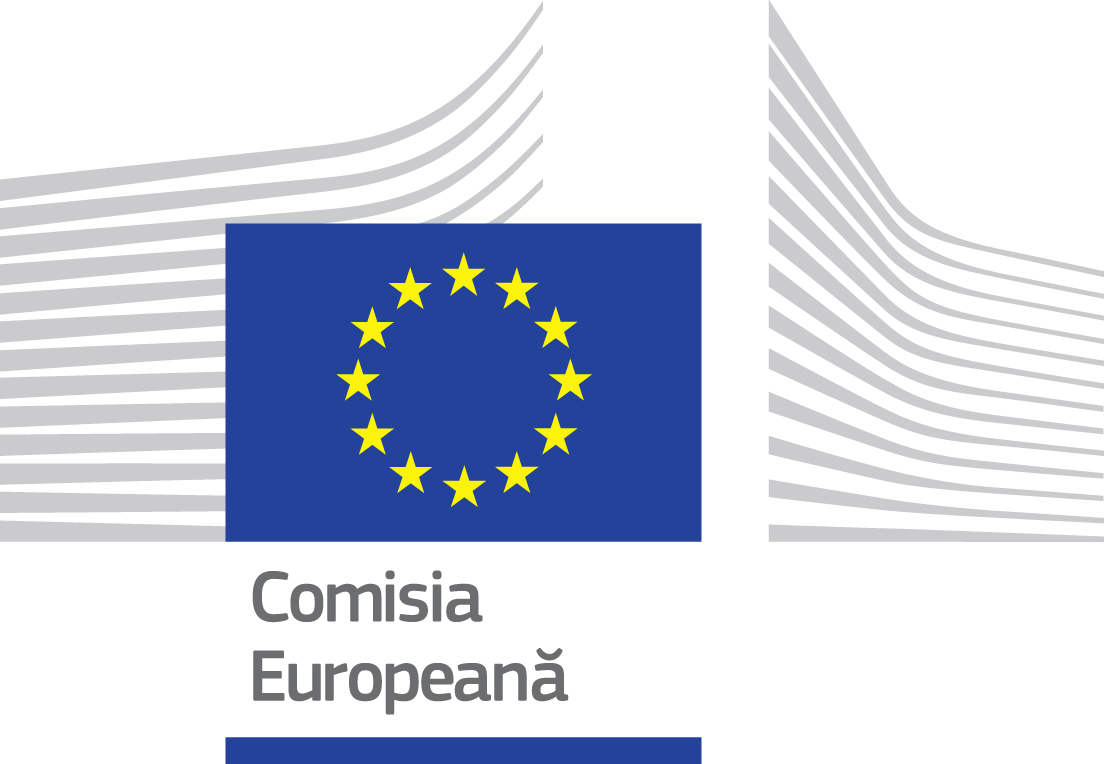 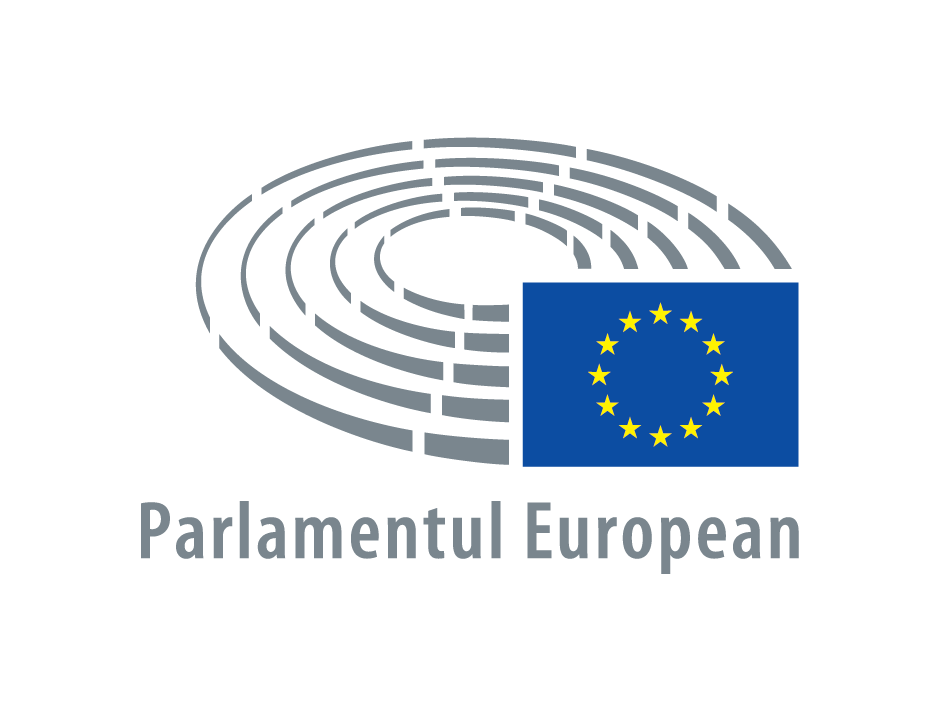 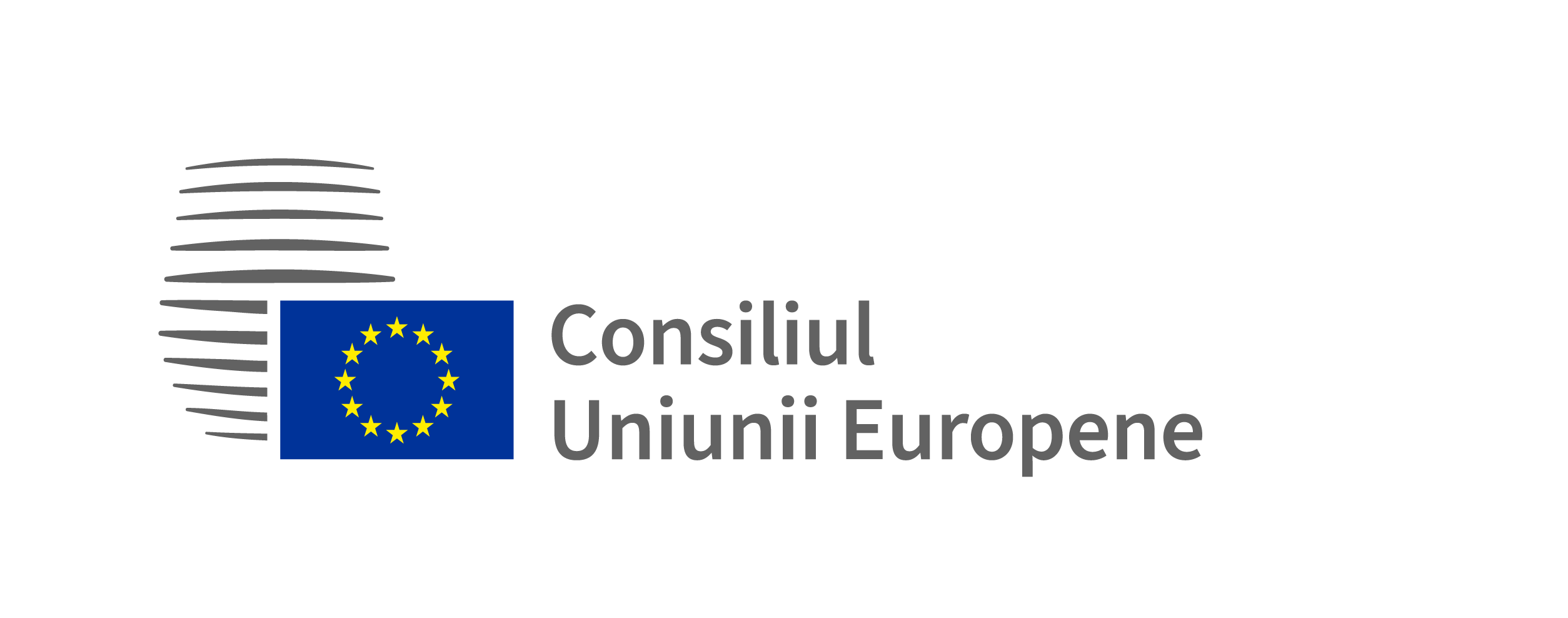 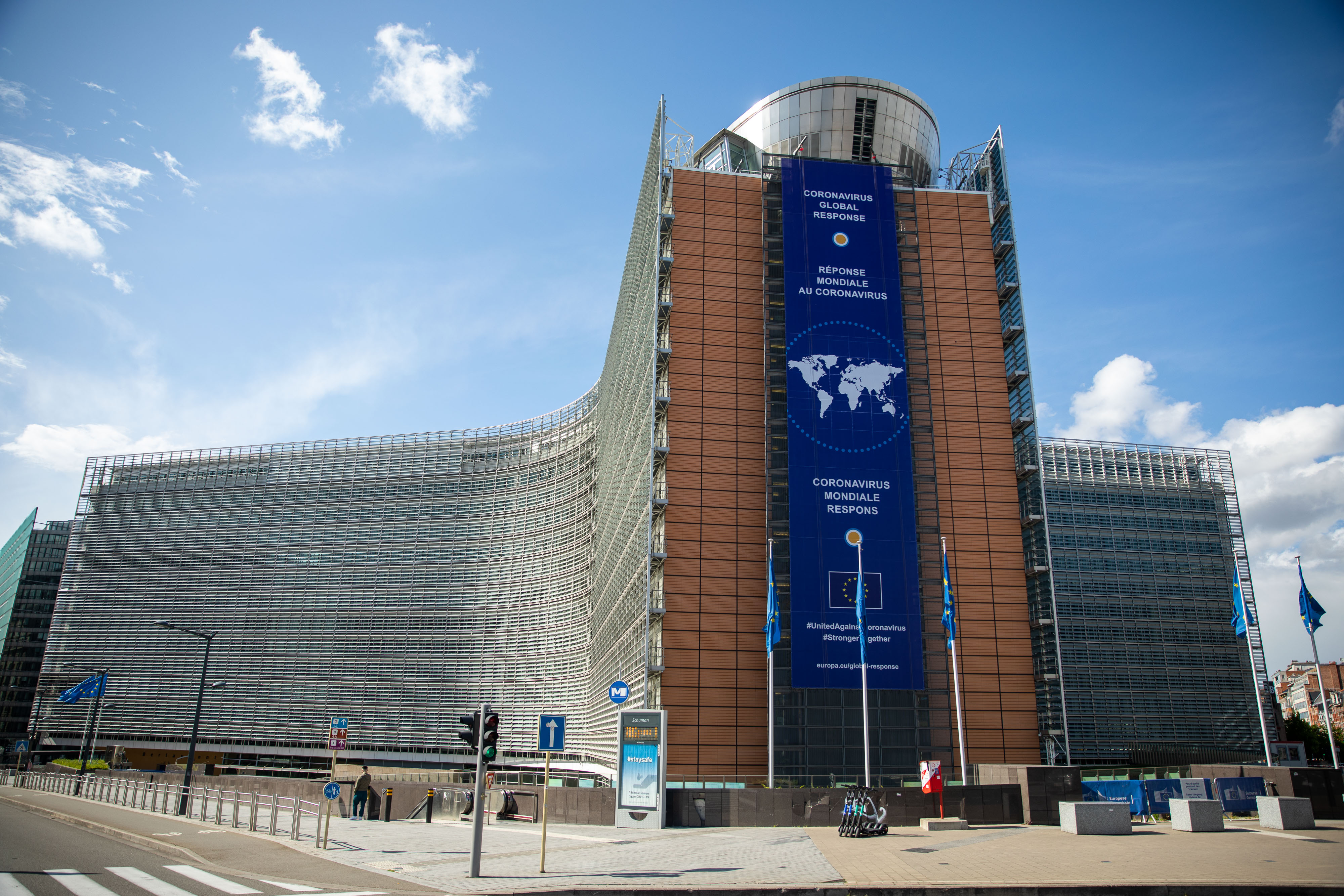 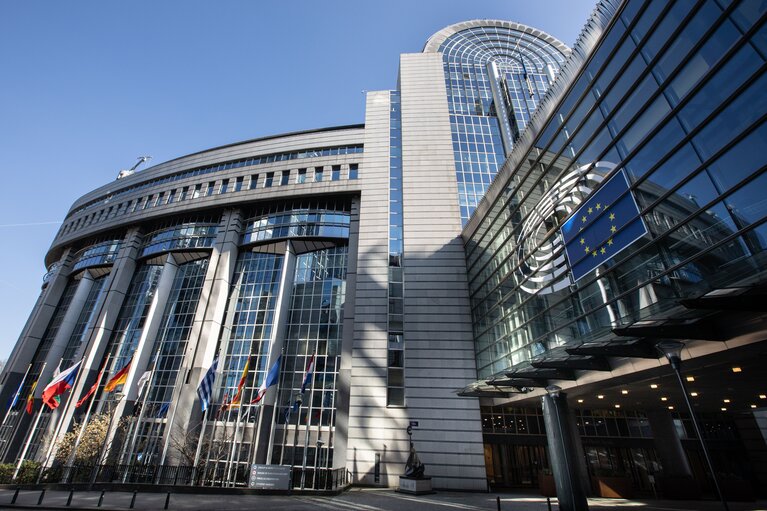 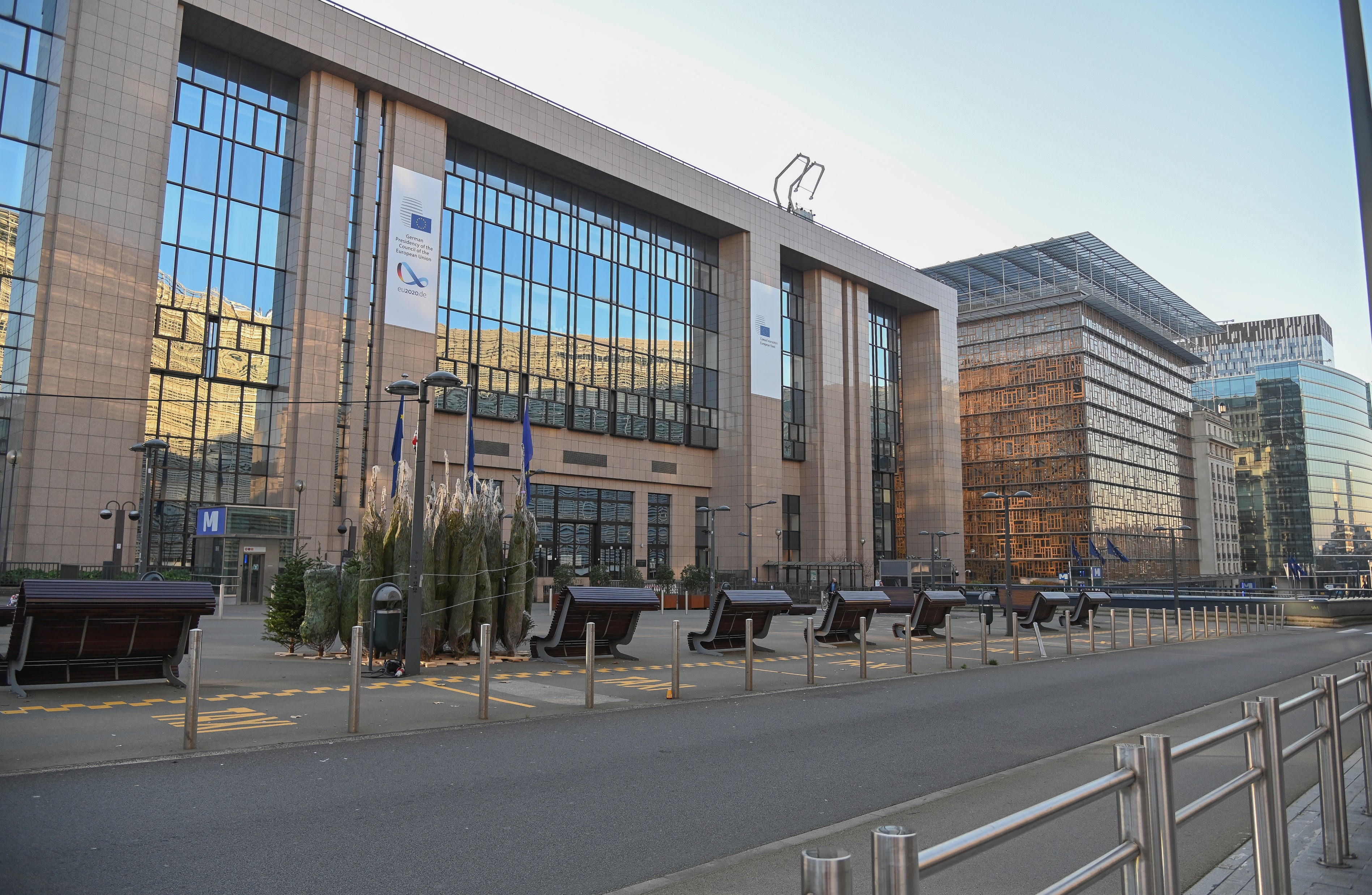 Comisia Europeană
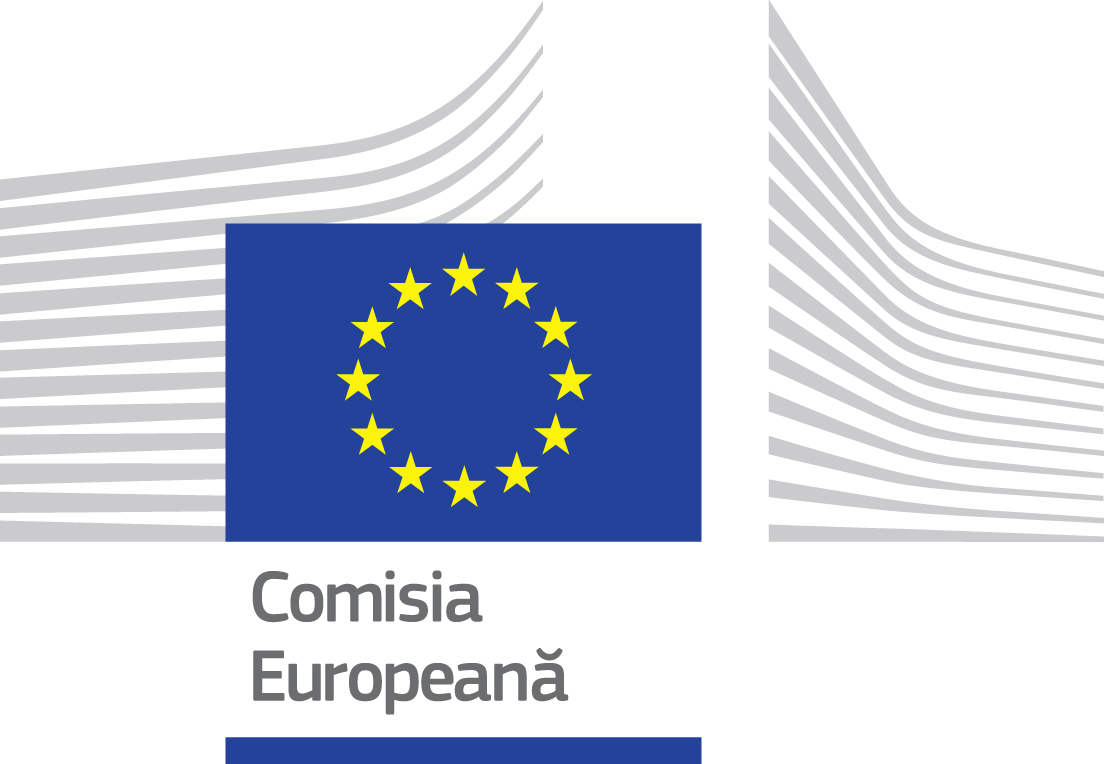 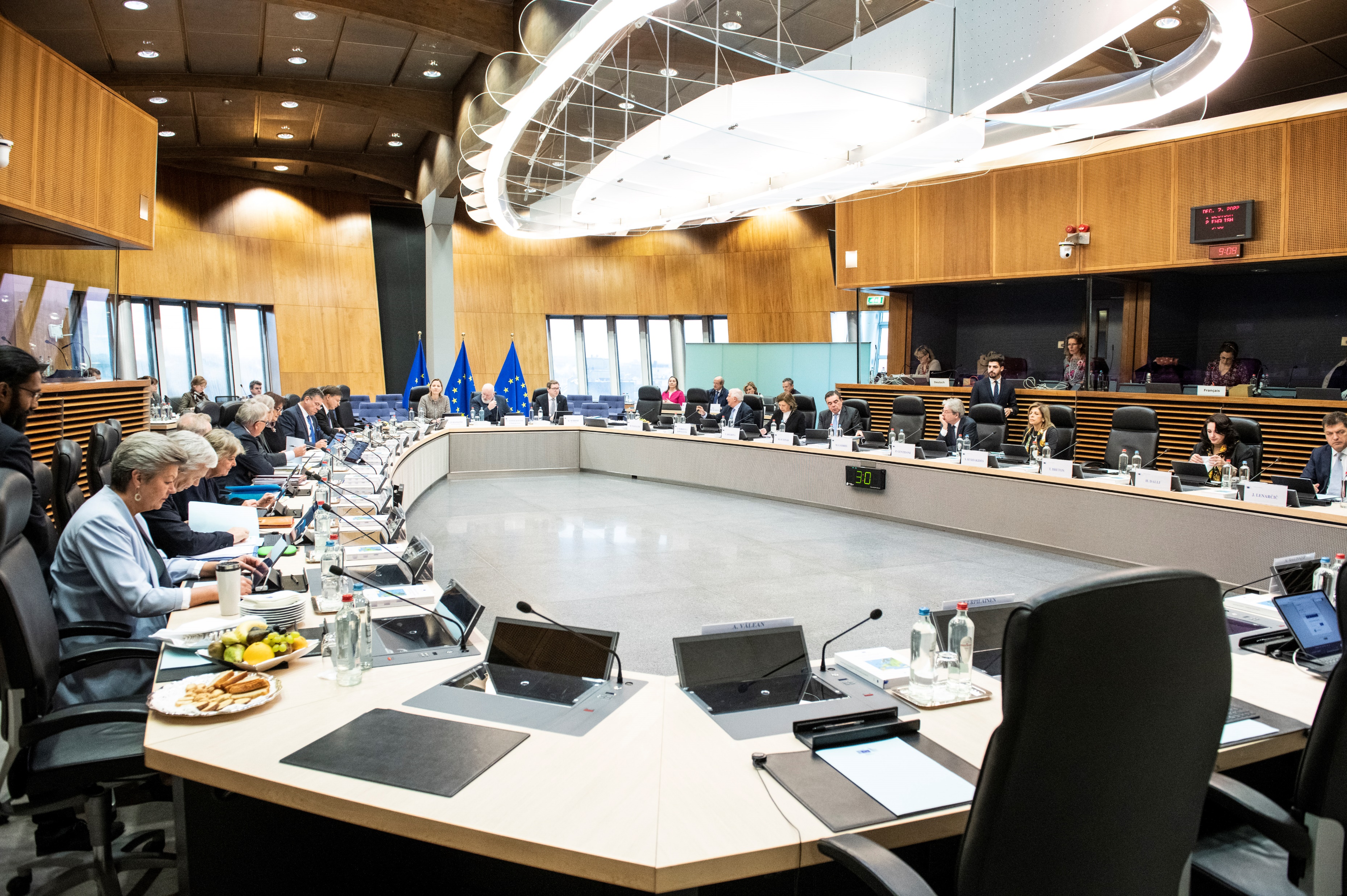 Reprezintă interesele comune ale UE 
Propune noi acte legislative ale UE
Este alcătuită din 27 de comisari(câte unul din fiecare țară a UE)
Consiliul Uniunii Europene
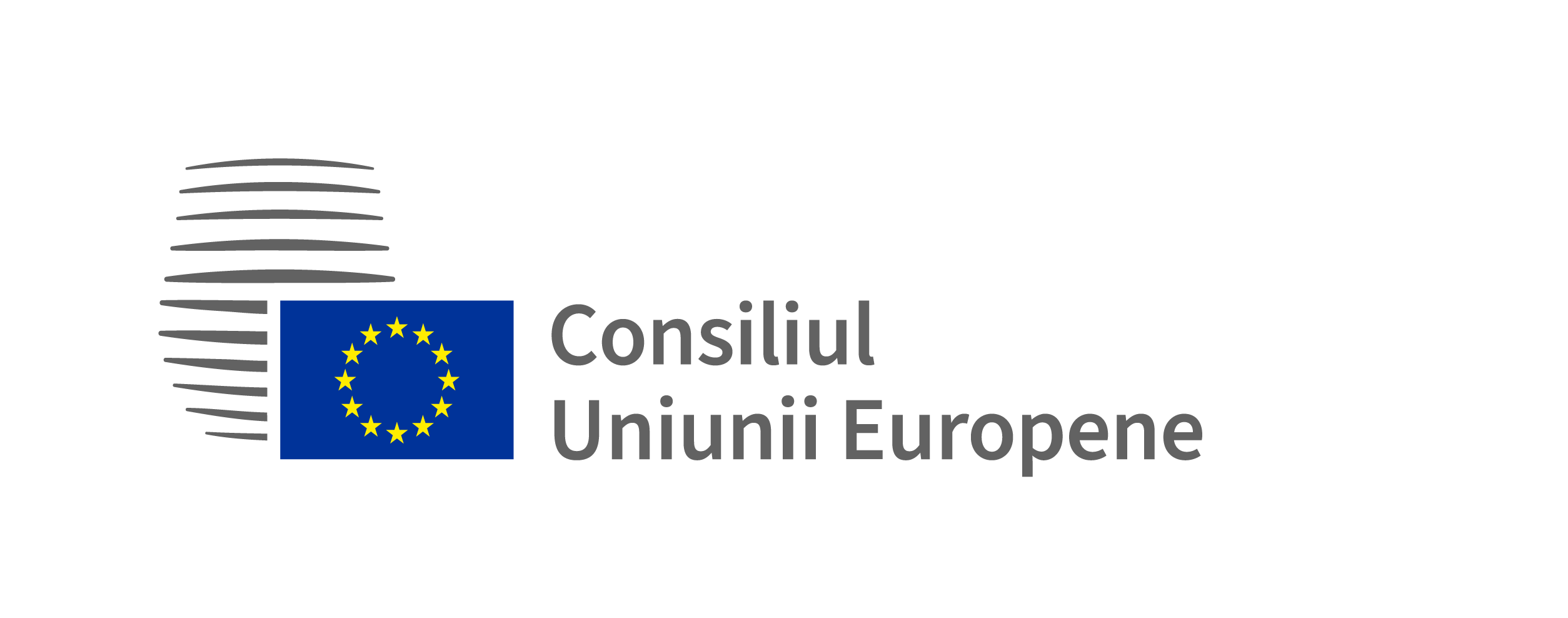 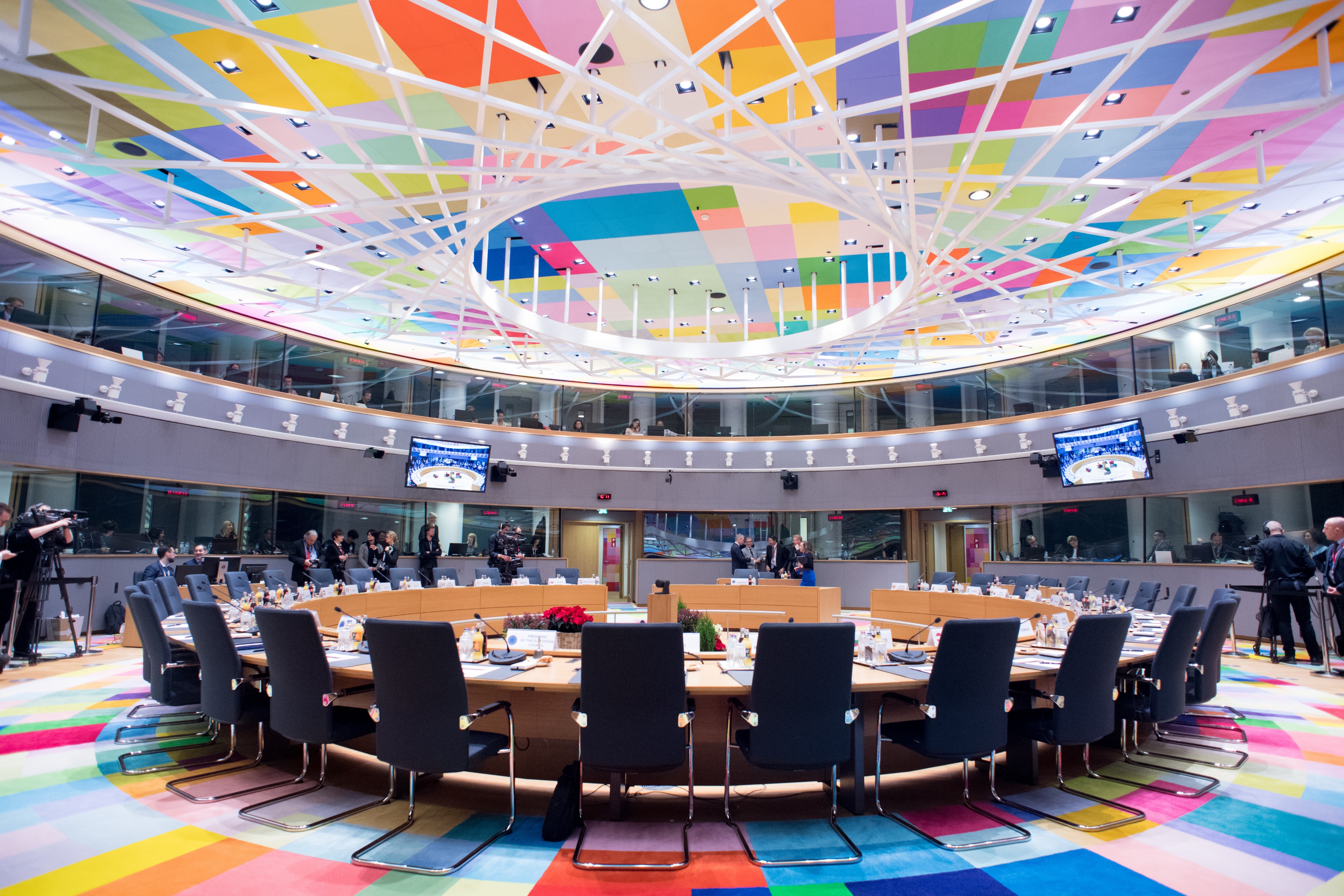 Reprezintă guvernele țărilor UE
Negociază și adoptă legislația UE
Alcătuit din miniștri din fiecare țară a UE
Parlamentul European
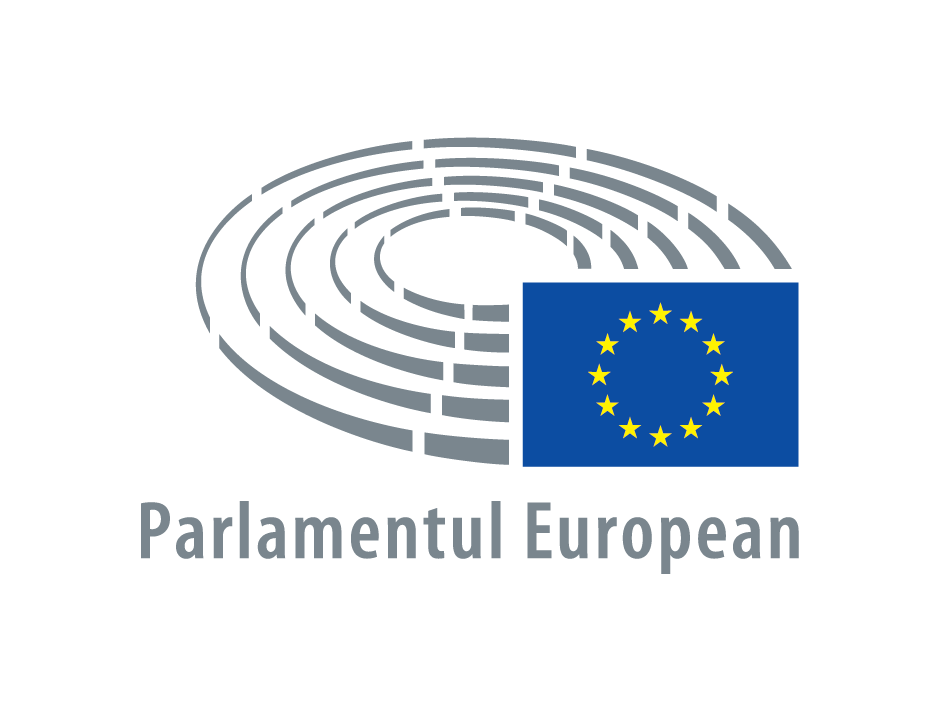 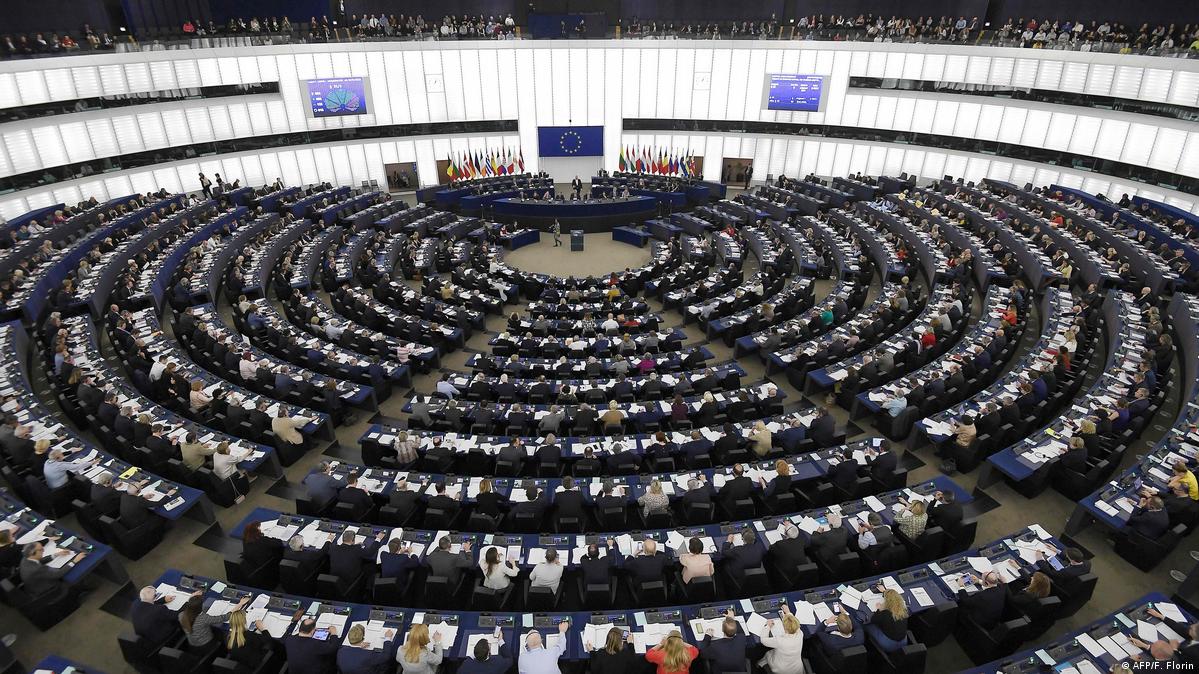 Reprezintă cetățenii țărilor UE
Negociază și adoptă legislația UE
Ales în mod direct de cetățenii UE
Cum se faclegile...
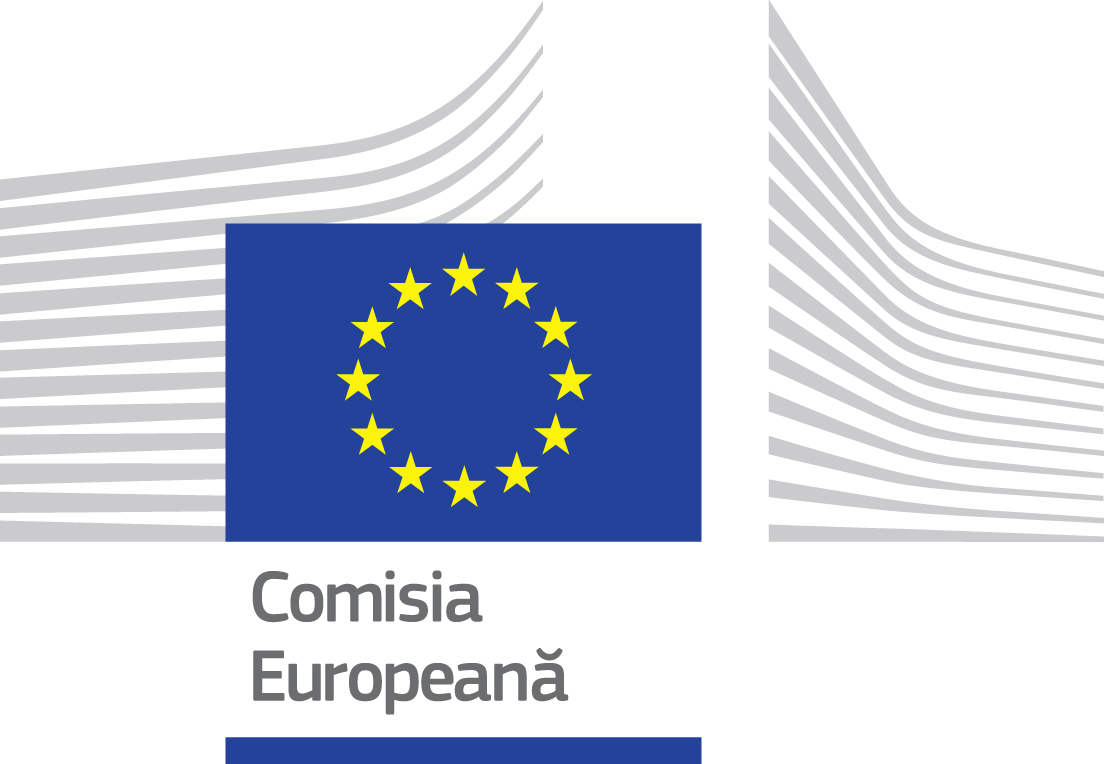 COMISIA Europeană
propune legislație
Este trimisăParlamentului și Consiliuluipentru discuții
PARLAMENTUL EUROPEAN
CONSILIUL EUROPEAN
Ambele părțidiscută și pot aduce amendamente la propunere. Dacă ajung la un acord, actul legislativ este adoptat.
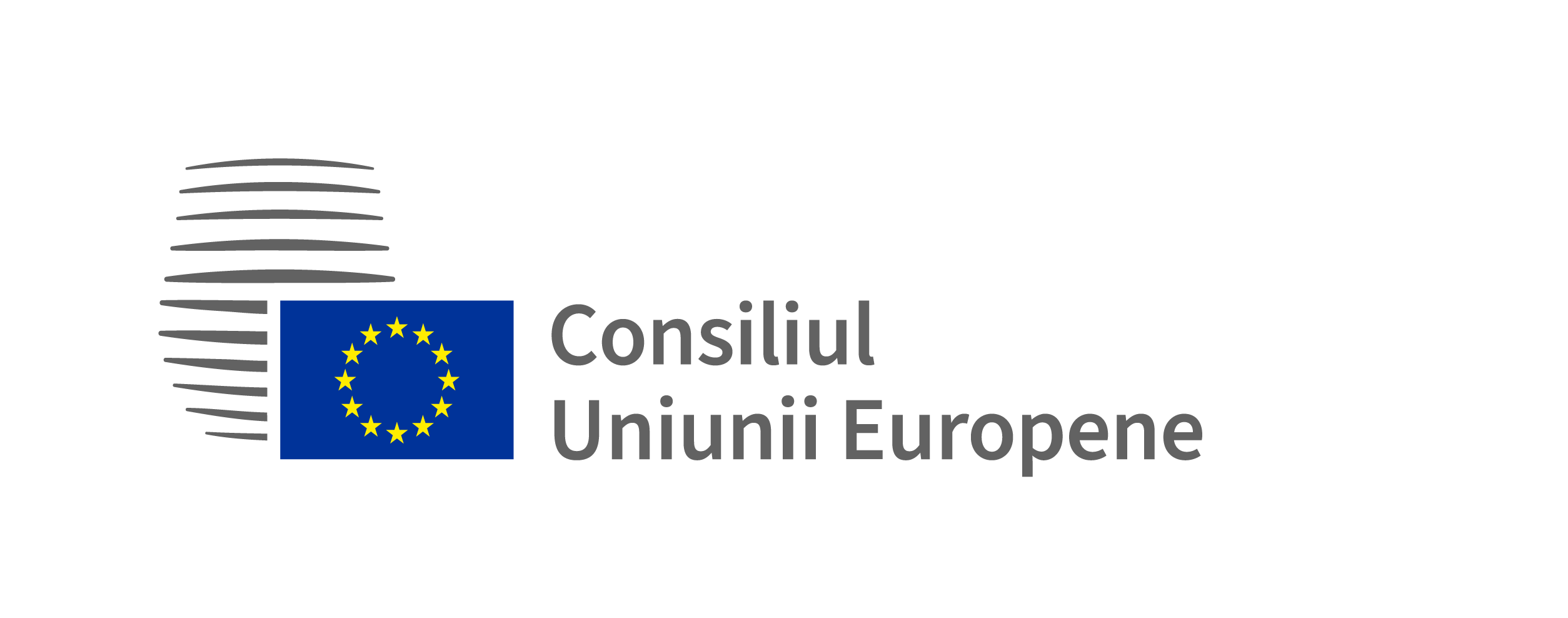 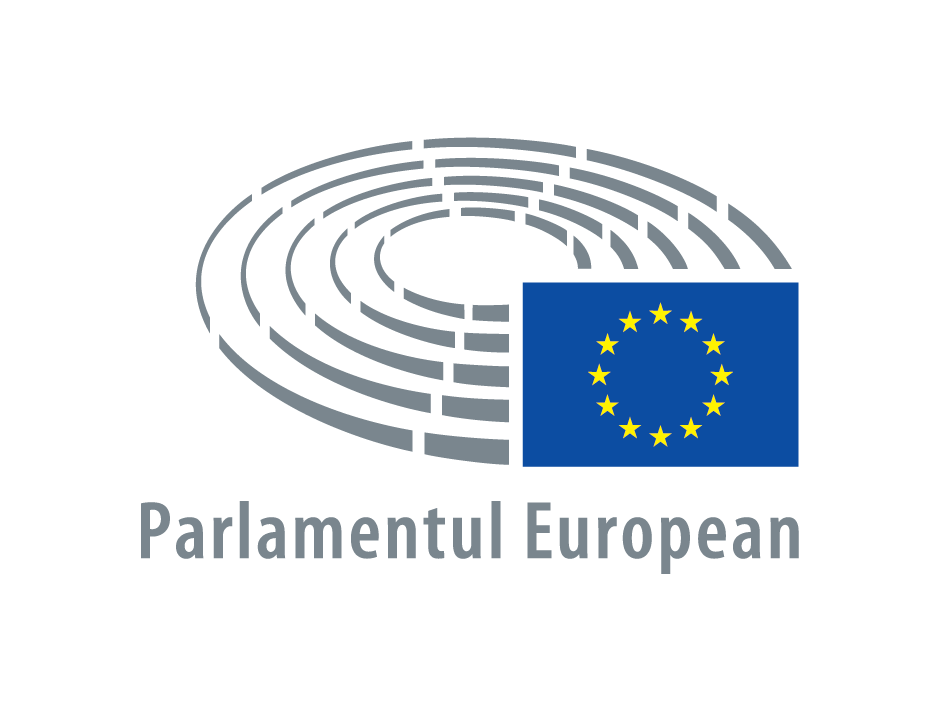 [Speaker Notes: Please update graphics and animation.]